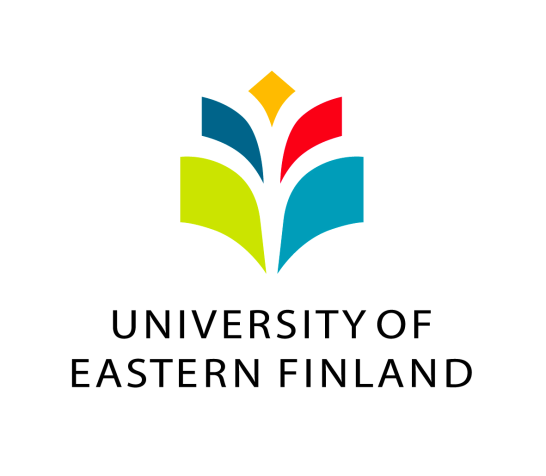 Location and Maps
19.3.2013
Content
Getting Location 
Getting Google Map In application
Test on Emulator/Device
Getting Location
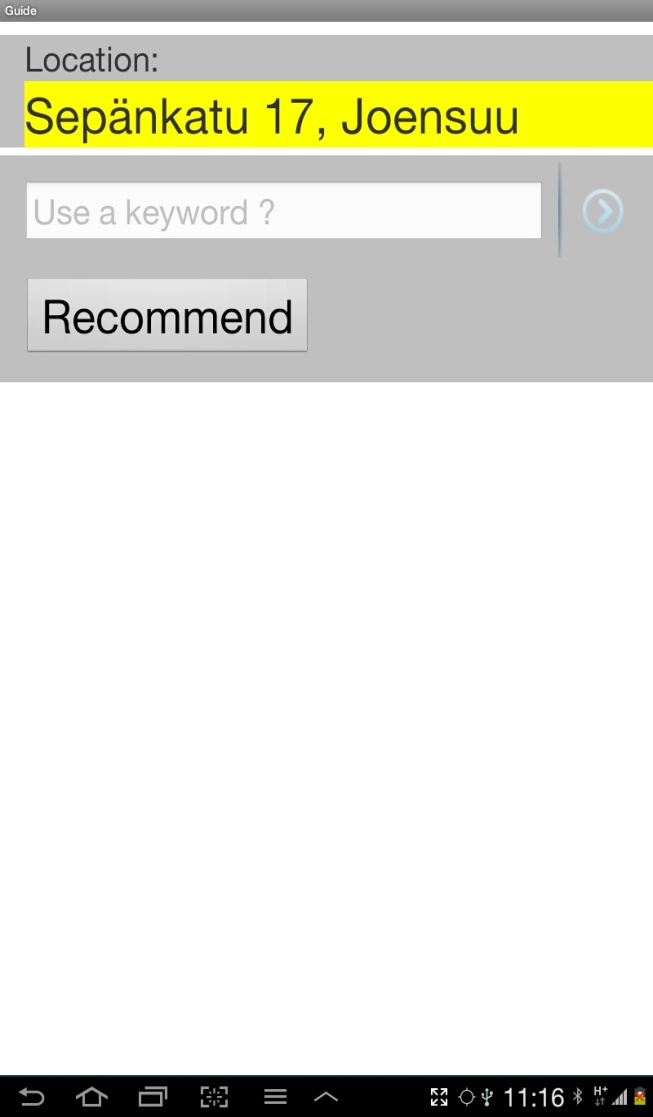 Getting Location
Location Manager,
Location Listener
Use old location
Is Better Location?
(New, old)
No
New location
Yes
Get Location providers
 GPS &  Network
Is GPS Provider?
Yes
No
Location with
 Yellow Background
Location with
Green Background
Location listener
Update location Listener after some interval
Display  Current Location
Getting Location
Location Manager,
Location Listener
The LocationManager provides access to the system location services
Get Location providers
 GPS &  Network
Location listener
On Location change, LocationListener is used for receiving notifications from the Location Manager
Update location Listener after some interval
Location Manager
Location Listener
MyLocationListener class implements LocationListener
 
LocationListener implements events:
.onLocationChanged ( Location Update )
.onProviderDisabled ( GPS Off )
.onProviderEnabled (GPS On )
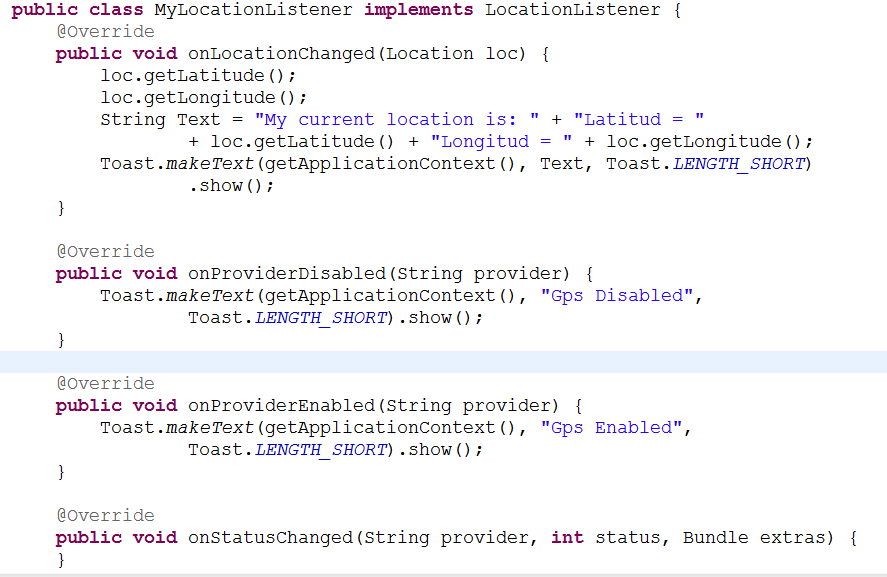 On Location Update
onProviderDisabled (GPS Off)
onProviderEnabled (GPS On)
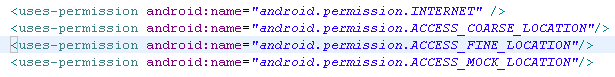 Modify the AndroidManifest.xml File
Enter the following lines before the application tag:
Getting Location
New location
Use old location
Is Better Location?
(New, old)
No
Yes
Is GPS Provider?
Yes
No
Location with
 Yellow Background
Location with
Green Background
Display  Current Location
Current  Location
Network:
GPS:
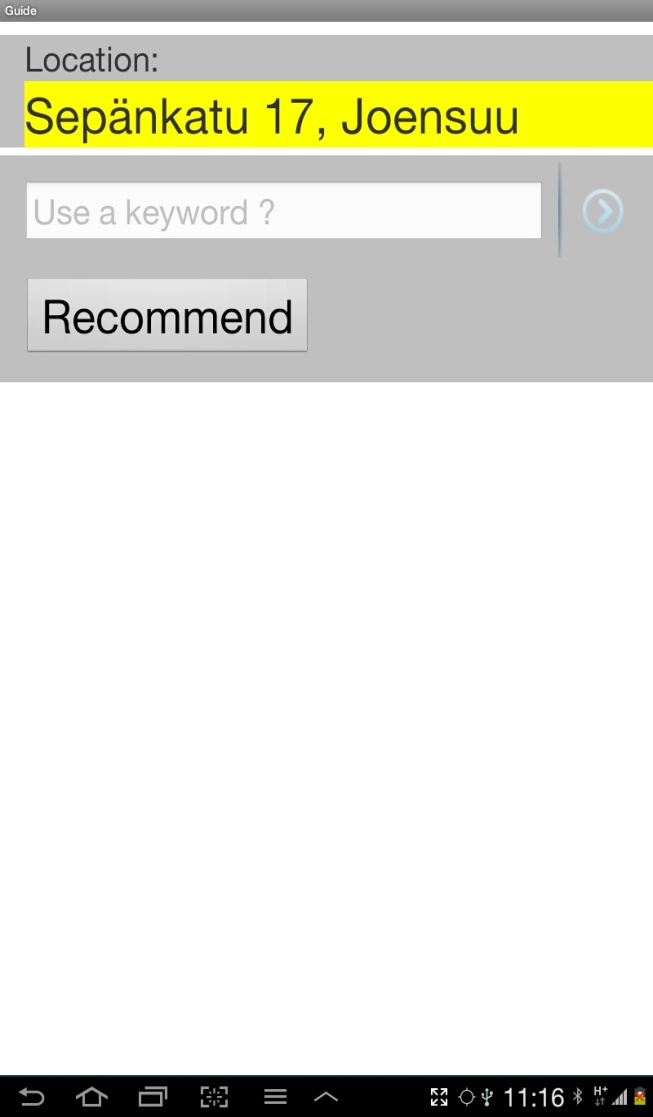 

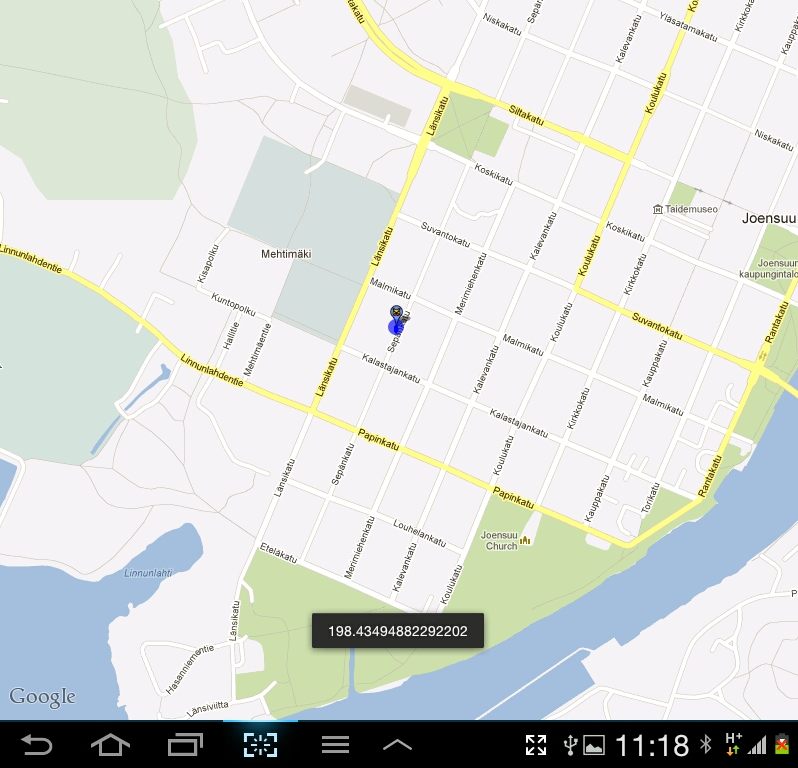 Selecting locationold but accurate or new but inaccurate?
Accuracy
Oldlocation
Newlocation
Google Map
Google API as the project build target
Map API Key in order to be deployed
Add Google API in Eclipse
http://developer.android.com/sdk/adding-components.html
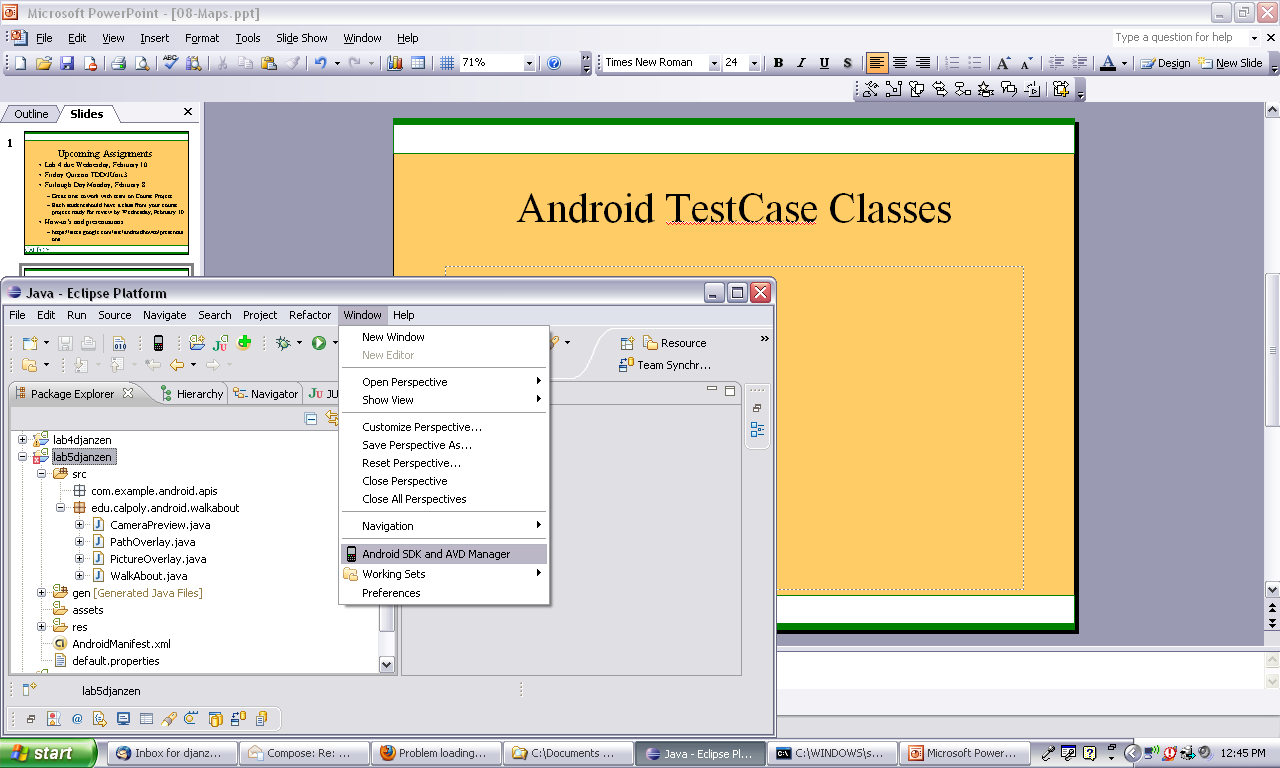 Add Google API in Eclipse
Use API 4 for SDK 1.6
http://developer.android.com/guide/appendix/api-levels.html
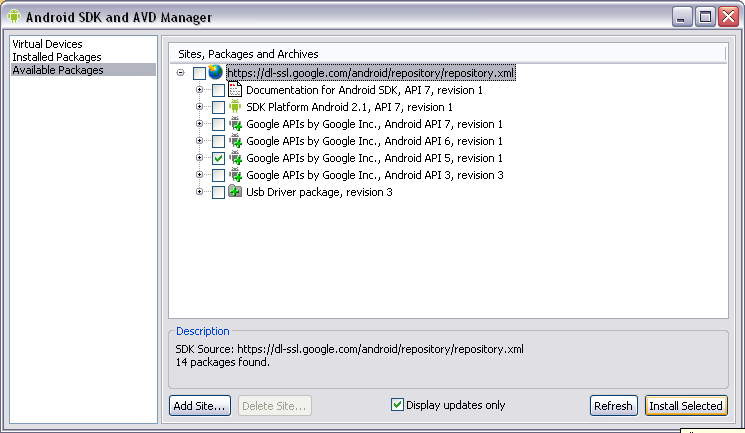 Add Google API in Eclipse
Set Google API as the Project Build Target
Right-click on the project, select Properties
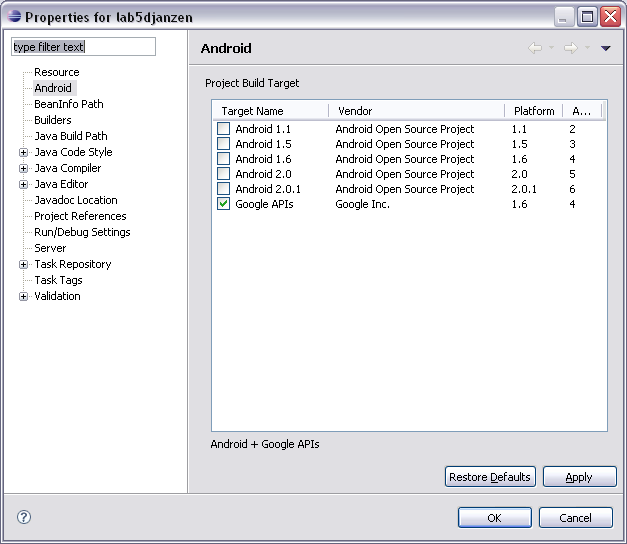 Get Google Map API Key
Use following link get Google map API key:
http://mobiforge.com/developing/story/using-google-maps-android
Add API key in MapLayout .xml file
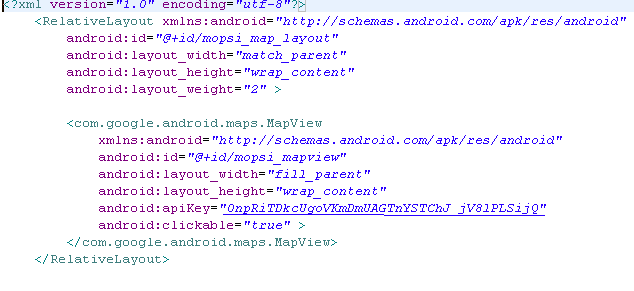 API KEY
Map Services
Provided by an external library:
Include the com.google.android.maps package.
Modify the AndroidManifest.xml:
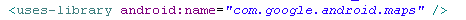 Map Activity and Map View
Map Activity
Maps API add-on provides a Map Activity class
Helps managing the Map functions using Map View 
Map View
Basic functionality of map controller
Zooming and panning
Map Activity And Map view
Provides map functionality
Control map by program
Display map
Control map
Map Activity And Map view
Provides map functionality
Control map by program
Display map
Generate geo points using latitude and longitude
Animate map to given location
Example
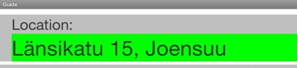 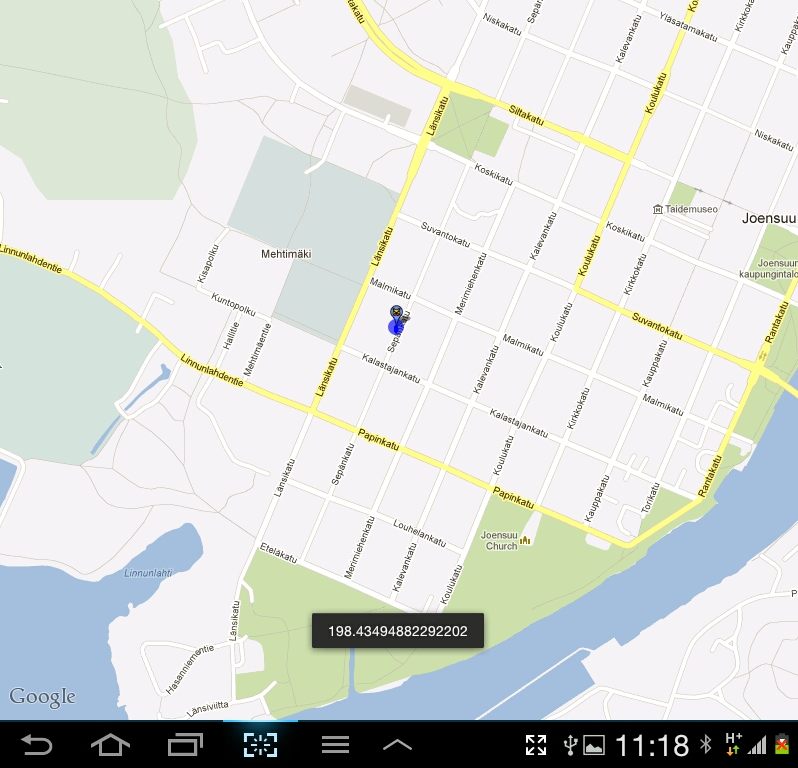 Test on emulator
To test in Eclipse:
→ Switch to DDMS view.
→ Find the location controls in the Emulator Control tab.
→ Click the GPX tab and click Load GPX.
→ Locate and select the GPX file.
→ Click Play to begin sending coordinates to the Emulator.
Test on emulator
Questions?